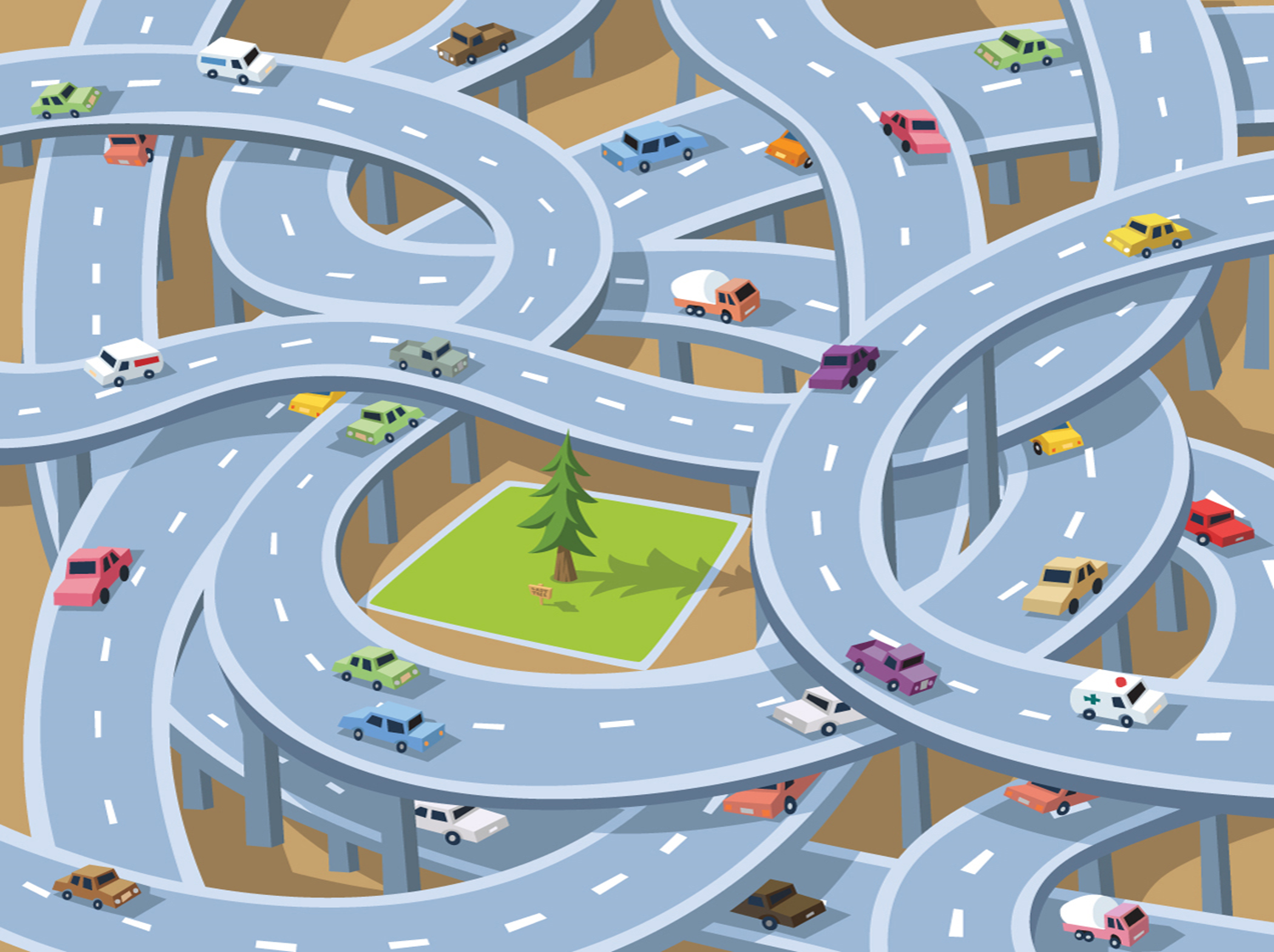 Promet,
vježbanje i ponavljanje
Draga djeco,
završili smo s nastavnim sadržajima o prometu.
Sada treba ponoviti gradivo i odraditi neke zadatke.
Gradivo možete ponavljati ili pomoću prezentacija koje sam vam slala ili pomoću udžbenika. Sam/a odaberi što ti je lakše.
Do 05.5. trebate izraditi ili plakat ili umnu mapu o prometu ( sam/a odaberi ) i riješiti zadatke u radnoj bilježnici na 75. i 76. stranici.
Bitno je da  pažljivo isplanirate  što ćete koji dan raditi. ( Oko 20 min dnevno. )
Možete se poslužiti planom rada sa zadnjeg slajda ili sami izraditi svoj plan rada. 
Zamoli roditelje da mi pošalju fotografiju umne mape ili plakata.
Umna mapa ili plakat je za ocjenu.
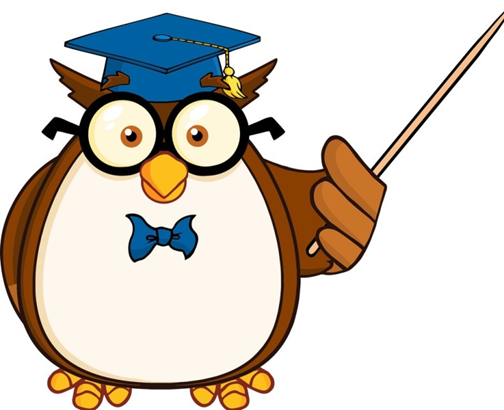 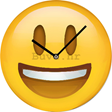 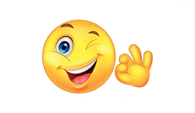 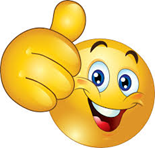 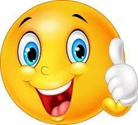 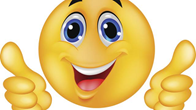 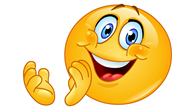